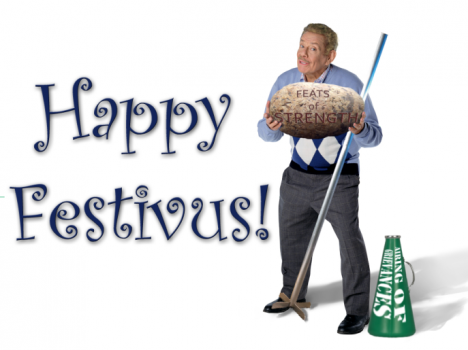 Condor in LIGOFestivus-Style
Peter Couvares
Syracuse University, LIGO Scientific Collaboration
Condor Week 2013
1 May 2013
Who am I?  What is LIGO?
Former Condor Team member (‘99-’08).
Now at Syracuse University focused on distributed computing problems for the LIGO Scientific Collaboration.
LIGO (the Laser Interferometer Gravitational-Wave Observatory) is a large scientific experiment to detect cosmic gravitational waves and harness them for scientific research.  http://ligo.org/
Feats of Strength
LIGO involves amazing science, multiple sites, tens of thousands of cores, hundreds of GPUs, hundreds of active users, gigantic DAGS with millions of jobs, PBs of data.
LIGO loves Condor.  See past Condor Week talks by Duncan Brown, Scott Koranda, myself, and others.
But I’m here today to be a PITA…
Airing of Grievances
Condor works so well in LIGO that people notice–and mind–when it doesn’t.
Luckily I’m not the “Condor IT guy” for all of LIGO but nonetheless many issues end up in my court, and this is my attempt to generalize and pose some questions.
Growing pain points for LIGO:
Data-intensive workloads.
Diagnosing failures.
Priority/Policy configuration.
Job factories.
GPUs.
Checkpointing.
Dynamic slots.
Data-Intensive Workloads
Old, hard problem.
We have multiple big fast NFS servers serving each cluster.  Worked well for a long time.
Core count increasing faster than NFS throughput.  Users increasingly killing fileservers, causing confusion and lost CPU and human time.
We may be reaching the limits of centralized NFS, but any i/o system has its limits – can Condor better help us manage the limits we have, and/or deal with the i/o failures we experience?
Diagnosing Failures
With larger clusters, more random things go wrong (fileserver outages, user errors, edge-case Condor bugs, etc.).
It seems like most of them require a Condor expert to debug.
Debugging process is often the same: user complains that their job won’t run, or won’t complete for whatever reason:
Find job in queue, run condor_q –analyze.
Grep SchedLog and NegotiatorLog for relevant info.
Find node it ran on, if it ran.
Grep ShadowLog for relevant info.
Grep StartLog and StarterLog.slotN for relevant info.
Turn up debugging level and ask user to call back when it recurs.
If debugging level was already up, info is gone because logs rolled. :-/
Can’t some of this be automated?
condor_gather_info!
Can there be better info propagation from daemons to end-user?
Priority/Policy Configuration
I’m not afraid of hairy policy config (see Bologna Batch System), but it would be nice to have some help.
SU “Sugar” Pool Policy from 10,000 feet:
Older compute nodes
local LIGO users > LIGO users > others > backfill
Newer compute nodes (2064 cores)
CPUs: 2/3 LIGO users + 1/3 LHCb users > others > backfill
GPUs: local LIGO users > LIGO users > others > backfill
Newest compute nodes (144 cores)
CMTG > local LIGO users > others > backfill
This takes many screens of clever config file magic to implement.  (And may need to be rewritten for dynamic slots.)
Not to mention relative user priority within these groups.
Can Condor give us higher-level tools to express this stuff?
Job Factories
I keep finding myself in need of a simple job factory.
“Watch this LHCb science job queue and submit one LHCb VM job for each science job, up to a limit of 688 VMs.  Remove VM jobs as the science-job queue shrinks.”
GlideinWMS does all this and more, but is it lightweight enough for simple deployments like this?  If so, I need the 5-minute quickstart guide!
Should simple factories (for glide-ins, VMs, etc.) be a first-class Condor feature?
GPUs
They’re great! They suck!
They probably approximate the future: fast, massively multi-core, unreliable.
We do a lot of work to manage them in Condor
Querying and advertising h/w attributes.
Identifying and working around failures.
Can Condor handle more of this management for us?
Checkpointing
DMTCP is the future but…
Standard universe still works seamlessly for the restricted cases where it works.
DMTCP – checkpoints aside – doesn’t work so seamlessly yet for real use.
No periodic checkpointing, checkpoint/resume, ckpt servers.
We keep asking our users to test DMTCP, but…
Very hard to get users excited about porting something that works well to something that doesn’t.
Bottom line: DMTCP needs to be closer to a drop-in replacement for standard universe before users will be willing to give it a shot.
Dynamic Slots
We want them, we need them.
Still a PITA for us:
Issues with fetchwork
Issues with GPUs
Porting static-slot policy expressions
Retraining users and rewriting submit file generation code
Followup
Todd knows where I live.
Email: <pfcouvar@syr.edu>
Better yet, grab me in the hallway.
I’m happy to talk to anyone here about ideas you might have for these issues – or about how LIGO uses Condor to get a tremendous amount of work done despite these issues.